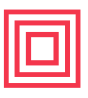 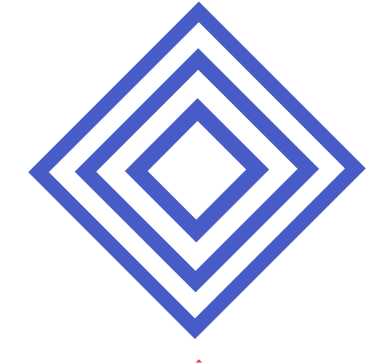 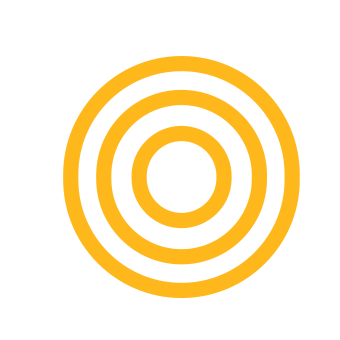 LESSON PLAN
SESSION TITLE: Recreate Ancient Patterns
ZONE: Technology	                                                                       AGE: 7-10

DESCRIPTION:
Qatari culture is characterized by many decorations and drawings inspired by Arab and Islamic history. In this workshop, the participants will learn about a computer program for design (Tinkercad) where they will be able to create their own designs for traditional Qatari patterns.​
Engineering design Challenge: Hamad is a maker, and he wants to make a new door for his old father that has ancient designs and patterns. Hamad is asking for your help to provide him with some designs of the door that remind him with grandparent's house door.. 

LESSON OBJECTIVES:
After this session, students will be able to
Learn about Islamic Art and pattern design.
Explain the basics of 3D modeling.
Use the basic features of Tinkercad.
design 3D models.
Learn about 3D printing.
Equipment: Computer, Internet connection, 3D printer.
Materials: Filament.
Software: Tinkercad  www.tinkercad.com
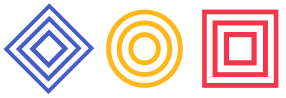 Studio56.qa
SESSION TITLE: Recreate Ancient Patterns
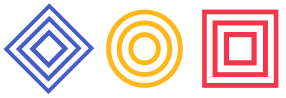 Studio56.qa